三次元チェス対戦ゲームの開発
情報論理工学 研究室
08-1-037-0219
原田友人
[Speaker Notes: 学籍番号08-1-037-0219情報学科システムコース、原田友人の研究発表を始めます。]
目次
序論
研究の背景となる情報の説明
研究内容
具体的な研究・開発内容の説明
結果
開発成果物の説明
結論
今回の問題点と今後の課題の説明
参考文献
序論
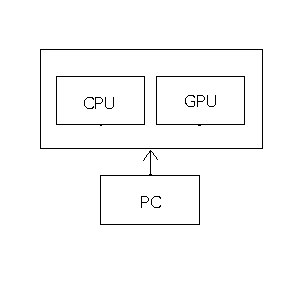 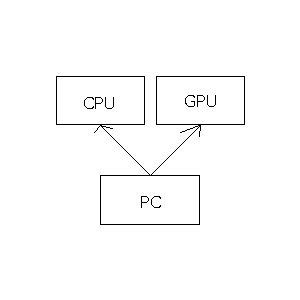 GPU機能統合CPUの出現
インテル社のインテルHDグラフィクス
第 2 世代インテル® Core™ プロセッサー ・ファミリー 
AMD社のAMD Fusion APU(Accelerated Processing Unit)
AMD E-Series アクセラレーテッド・プロセッサー
拡張カードなしでグラフィカル(高描画性能)
GPU機能利用ソフト
Windows OSのAero、動画再生ソフト等
[Speaker Notes: まず序論として本研究の背景となる情報を説明します。

近年、GPU搭載CPUが市販されるようになっています。

代表的なもので言えばインテル社ではインテルHDグラフィクス、AMD社ではFusion APUといったビルトインGPUがあり、
我々は特別に拡張カードなどを用意することなく、グラフィカルにPCを扱うことができるようになっています。

これらの高性能な基礎パーツの出現などの要因で、
一般使用のPCにおいても旧来のPCに比べ、はるかに高い描画性能を持つものが増えてきています。

WindowsもVista以降、デスクトップの描画にAeroというGPU機能を利用するテーマを標準に設定するなどしています。
このようにメディアにかかわるもの以外のソフトでもGPU機能を利用したソフトが出てきています。]
基礎描画性能の向上
3Dグラフィックを用いたアプリケーションの需要はより高まっていく。

ユーザにとって使い易い3Dグラフィックアプリケーションとするにはどうすればいいか？
開発を通じて研究
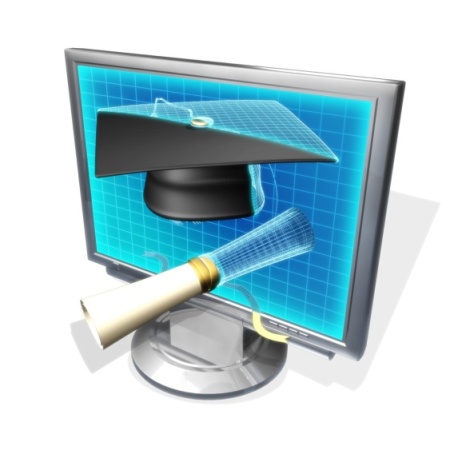 [Speaker Notes: おそらく今後もこのような基礎描画性能の上昇は続いていくと考えられ、
そのことからグラフィカルなアプリケーション、特に旧来の2D グラフィックで表現するのが難しかった、
3Dグラフィックを用いたアプリケーションの需要は当然増加するものと考えられます。

今後、我々が開発するアプリケーションもそのような影響を受けるでしょう。

そこで本研究では3D ならではの機能を用いたアプリケーションの開発を行い、
実際の開発を通じてユーザにとって使いやすい3D グラフィックアプリケーションとするにはどうすればいいかということを研究しました。]
研究内容
3Dチェス・ラオムシャッハのアプリケーションを作成
2Dグラフィックでの表現が難しい
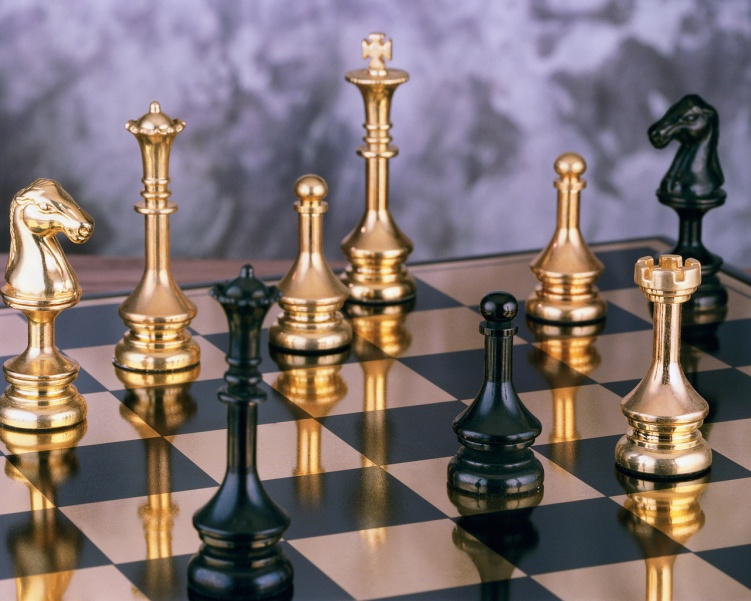 画像はNazarene Spaceより引用
[Speaker Notes: 具体的な内容の説明に移ります。

今回の研究では3Dグラフィックを用いるアプリケーションとして、
変則チェスのカテゴリの一つである三次元チェス、
その代表であるラオムシャッハというゲームのアプリケーションを開発しました。

詳しいルール説明は省きますが、ラオムシャッハは5×5×5の125マスの立体空間をチェス盤としたゲームです。

このゲームでは、駒の位置関係を把握するのは2Dグラフィックでは難しく、
現実でゲームを行うには、空中に駒を配置する必要性などから難しいため、
PCの3Dグラフィックアプリケーションとして開発するのが適当であると考えました。

なお、開発言語にはC++を使用し、マイクロソフト社のDirectX SDKを利用して開発を行いました。]
結果
作成したアプリケーションの動作

動画
[Speaker Notes: これから開発したアプリケーションの動作を説明します。

実際の動作画面を動画で用意したのでご覧ください。

なお下の図は操作に用いるキーボードのキーの一覧になります。]
駒の選択画面
緑色のボックス
カーソル(選択位置)

移動方法
キーボード入力上下左右・/・backslash
[Speaker Notes: まず駒の選択画面の説明をします。

これはチェスのプレイヤに手番が渡ってきたときの状態になります。

チェス盤を確認し、動かす駒を選択する画面です。

緑色に塗りつぶされた立方体が、現在の選択ボックスになります。

この画面ではキーボードの入力を受け取り、選択ボックスを上下左右前後に動かすことができます。]
視点変更
視点変更方法

キーボード入力Shift +(上下左右・/・backslash)
[Speaker Notes: 次に視点の変更について説明します。

選択ボックスを動かすキーボード入力をShiftキーを入力しながら同時に行うことで、
視点を変更することができます。

これはゲームの進行中いつでも行うことができます。]
移動・攻撃先の選択画面
決定
キーボード入力Enter

青色のボックス
移動できるマス

赤色のボックス
攻撃できるマス
[Speaker Notes: 先ほどの選択画面でプレイヤが自分の色の駒を選択している状態でEnterキーを入力すると、
駒の移動、および攻撃先の選択画面になります。

この画面で移動、もしくは攻撃できるマスを選択し、
Enterキーを入力すると駒の移動、攻撃が行われます。

青色に塗りつぶされた立方体が、移動できるマス、
赤色に塗りつぶされた立方体が、攻撃できるマスです。

本アプリケーションには他にチェックメイトに関する処理や、
ステールメイトの処理、プロモーションの処理等のいくつかの機能が実装されていますが、
ここでの説明は省きます。]
結論
3Dグラフィックを用いたゲームアプリケーションを開発した。本アプリケーションにより2人のプレイヤがラオムシャッハで対戦を行える。 

問題点
操作性の悪さ
視認性の悪さ

インタフェースの改善
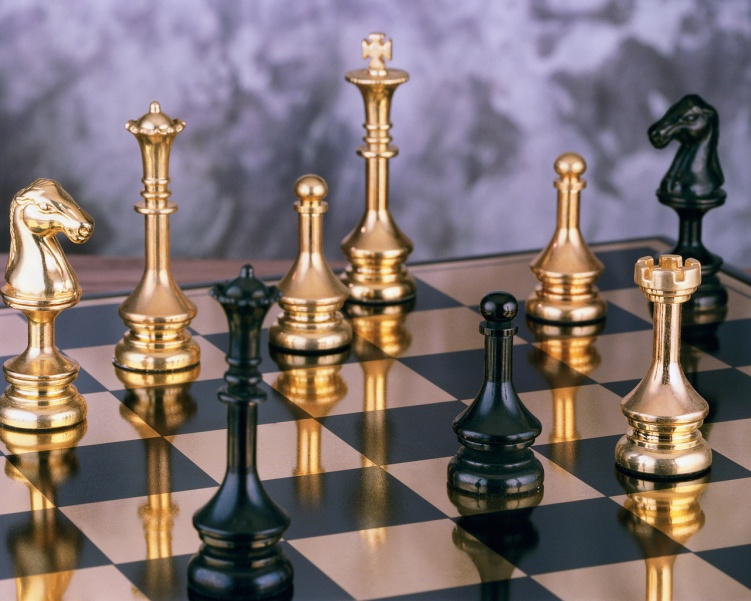 [Speaker Notes: 今回作成したアプリケーションはラオムシャッハで2人のプレイヤが対戦することができます。

しかし実際のゲーム画面を見てもらってわかるかと思いますが、
操作の難しさ、駒の位置関係の把握の難しさなどいくつかの問題があります。

これではユーザにとって扱いやすい3Dアプリケーションであるとは、到底言えません。

アプリケーション側の設定を変更することで、ある程度までの改善は可能だとは思われますが、
もっと根本的に問題を解決しようと考えるならば、別のアプローチが必要だと思われます。]
今後の課題
操作インタフェースの改善
マウス入力・マイクロソフト社のKinect等
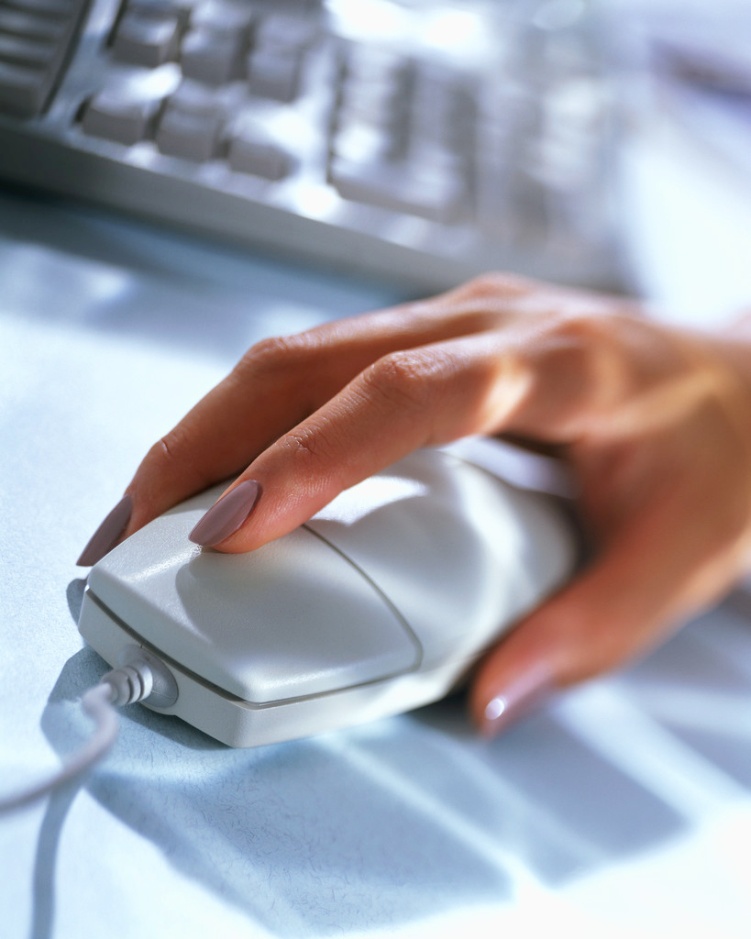 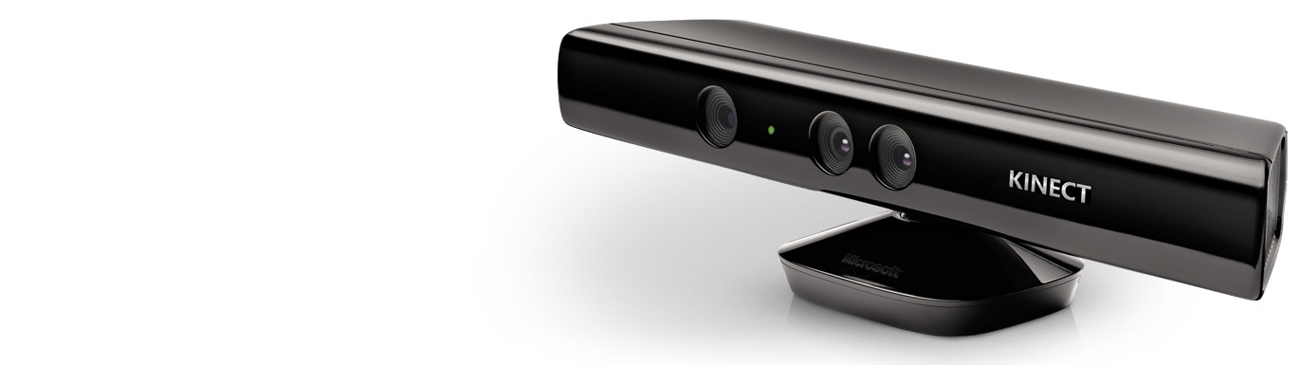 画像はDirectX デベロッパーセンターより引用
[Speaker Notes: そこで今後の課題として操作インタフェースの改善、そして視覚インタフェースの改善をあげました。

今回は操作インタフェースとしてキーボードを利用できるようにしましたが、
もっと直観的な操作を可能にするためには、マウス入力やタッチパネル入力などの別のデバイスを利用できるようにすることが必要です。

またマイクロソフト社が提供するKinectというデバイスを利用できるようにするのも一つの手段であるといえます。

Kinectはプレイヤのジェスチャーや音声を認識するデバイスです。

もともとは家庭用ゲーム機のコントローラの一種ですが、
2011年春にWindows用のSDKが公開されたことで一般の開発環境で利用可能となったため、ここで説明しました。]
今後の課題
視覚インタフェースの改善
3Dディスプレイ(実像作成型)等
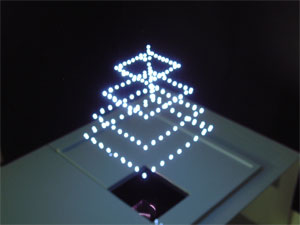 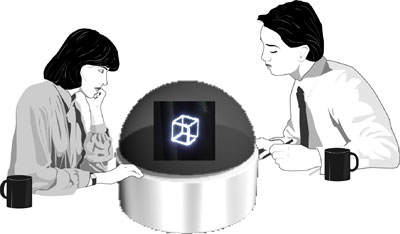 画像は産総研：プレスリリース 空中に浮かび上がる３次元(3D)映像より引用
[Speaker Notes: 視覚インタフェースとしては今回はWindows OSの画面出力、つまり一般的な平面ディスプレイですが、
これを三次元ディスプレイに表示することができれば、駒の位置関係の把握を簡単にできます。

ここで重要なのは、近年市販されている3DTV等のような、視差情報をもとに疑似三次元化するディスプレイでは、
アプリケーションなどの、ユーザが積極的に操作に関わるものを映すのには適していないということです。

本研究で開発したアプリケーションを例にとると、市販の3DTVでの表示に適応させたとしても、
市販の3DTVでは複数の観測位置への視覚情報を用意することができないため、
駒の位置関係の把握にはそこまでの影響を与えません。

レーザープラズマ発光ディスプレイなどの空間に実像を作り出すタイプの三次元ディスプレイならば、
3D空間のオブジェクトの位置関係は、はるかに理解しやすいものになると考えられます。

しかし当然のことながらレーザープラズマ発光ディスプレイ等のデバイスは、
一般に普及するにはまだ時間がかかると思われるため、
その他の方法を考えなくてはなりません。]
参考文献
AMD アクセラレーテッド・プロセッサー. AMD.http://www.amd.com/jp/products/desktop/apu/mainstream/Pages/mainstream.aspx
インテルHD グラフィックス. Intel. http://www.intel.com/jp/technology/graphics/intelhd.htm
大槻有一郎. 15 歳からはじめるDirectX 9 3D ゲームプログラミング教室C++ 編. 株式会社ラトルズ,2007.
DirectX デベロッパーセンター. Microsoft. http://msdn.microsoft.com/ja-jp/directx/default
Kinect for Windows SDK. Microsoft. http://www.microsoft.com/en-us/kinectforwindows/
Ferdinand Maack, and Robert Price, Raumschach, 2001.http://zillionsofgames.com/cgi-bin/zilligames/submissions.cgi?do=show&id=70828
独立行政法人 産業技術総合研究所,http://www.aist.go.jp/index_ja.html
Nazarene Space,http://nazarenespace.com/group/3dchessgroup/forum/topics/raumschach-james-trimm-vs
[Speaker Notes: 今後、一般のアプリケーションにも3Dグラフィックを用いたものが増加していくことを考えると、
インタフェースとなるデバイスの改善も同時に必要になってくるという考えを結論として、本研究の発表を終わります。

ありがとうございました。]